30 Hours of Free Childcare Kent Seminars June 2017
30 Hours of Free Childcare Kent Seminars June 2017
Welcome 
and 
Introductions
Agenda
General Update 
SEN Inclusion and Disability Access Funds
Kent Provider Agreement highlights 
Processes and systems for claiming funding, eligibility checking and the Grace Period
Opportunity for Questions  

Slides available on Kelsi at the end of June
Ways to ask questions
In this seminar 
Post-its on the flip chart
Your Childcare Sufficiency Officer
Prospects
30HoursFreeChildcare@Kent.gov.uk

Please always read the 30 Hours of Free Childcare Bulletin (last Friday of each month)
General Update
National 
Additional Operational Guidance

Kent 
Provider and Parental Surveys
March Seminars ‘Good ideas’
30 Hours of Free Childcare Local Partnerships
30 Hours Provider Survey
RESPONSE RATE
59% of Childcare providers in Kent have responded to the survey
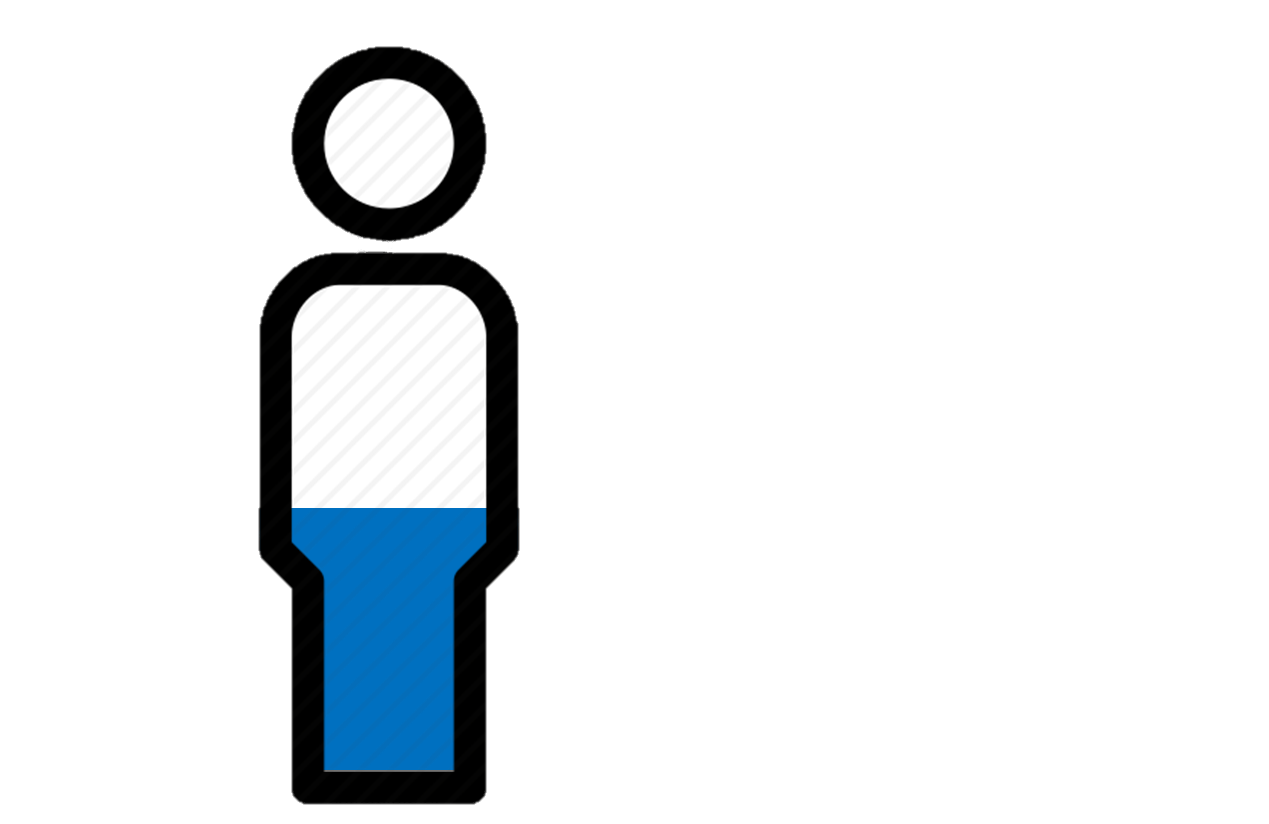 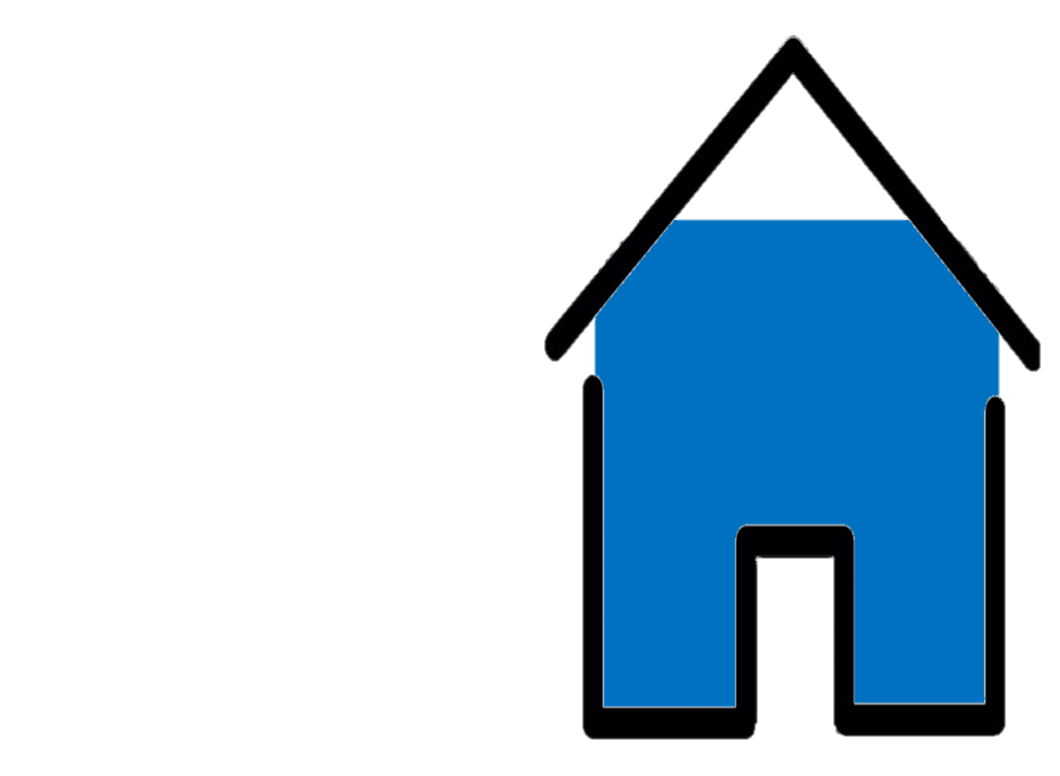 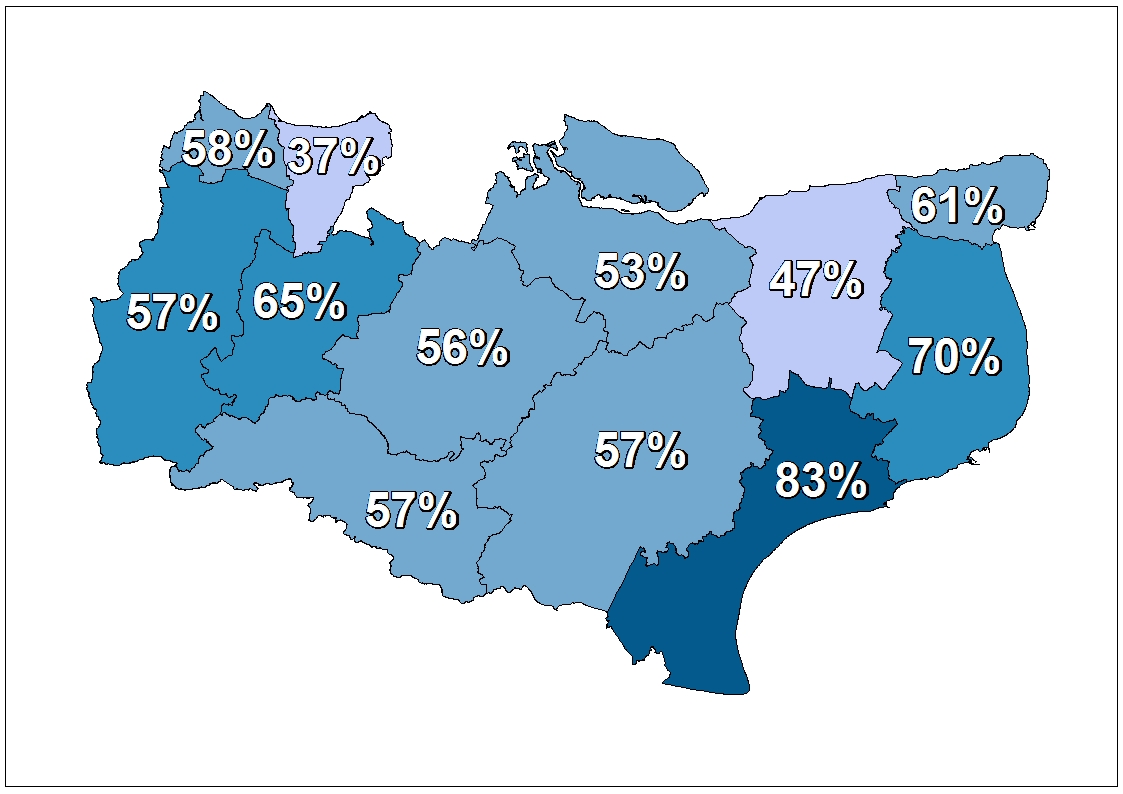 78%
35%
Childminders
Establishments
All completed surveys up to 17th May 2017
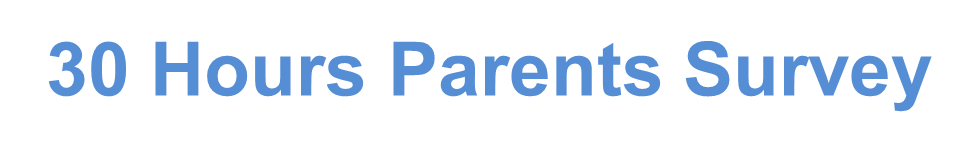 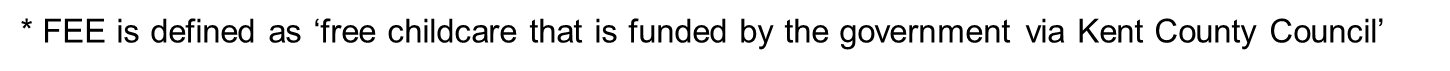 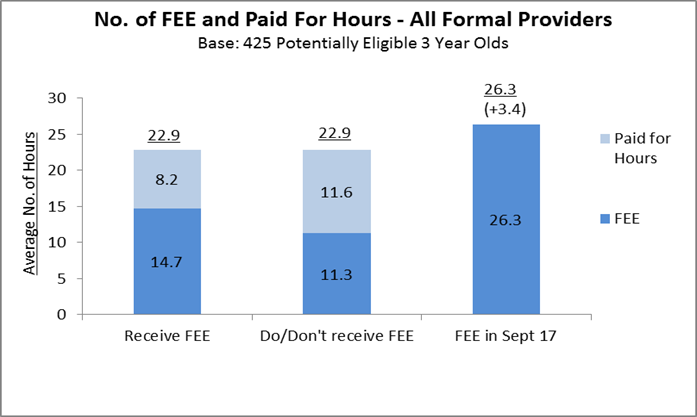 High level of awareness of  increase to 30 hours amongst eligible parents
Increase in FEE will result in increased usage of Formal Childcare of  3.4 hours per eligible child per week overall
Greatest demand increase will be in Pre-school/Playgroups (up from 17.5 hours to 24.4 hours). Most expect to use in same setting
30 Hours Provider Survey
CONSIDER OFFERING THE 30 HOURS FUNDING
51% of Childcare providers in Kent said YES they are considering offering the 30 hours of nursery funding
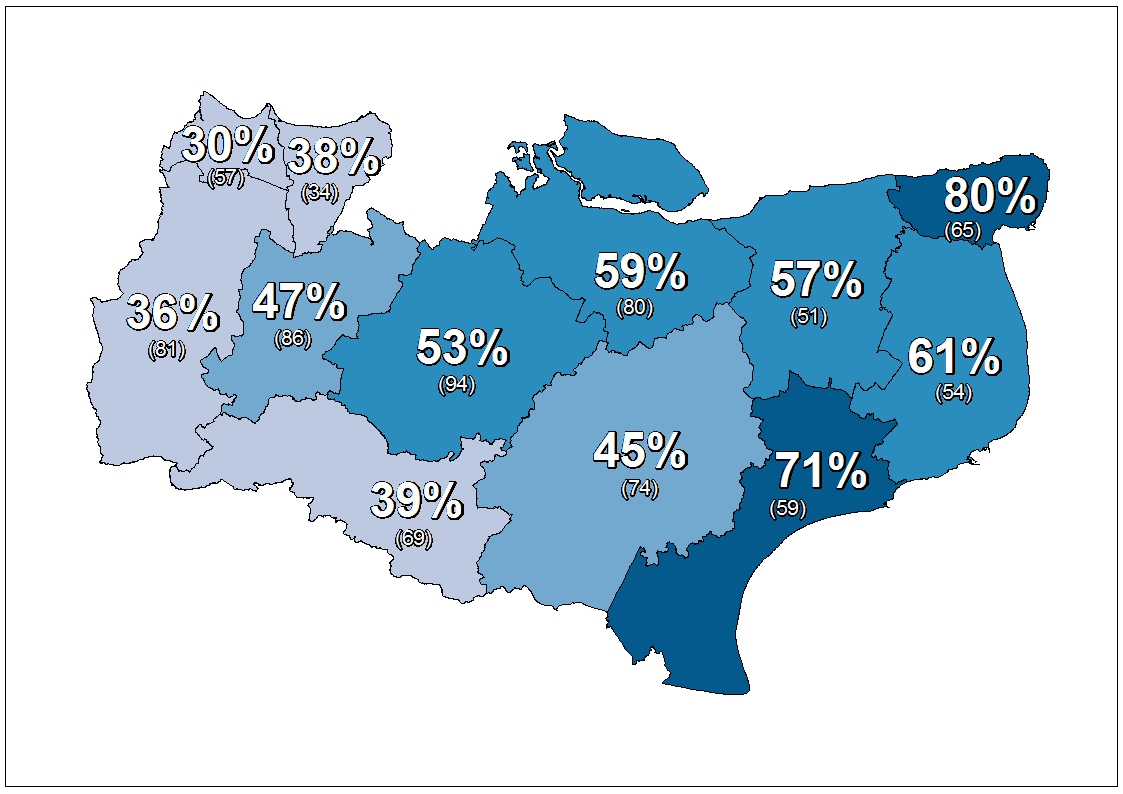 30% said NO
19% didn’t know
All completed surveys up to 17th May 2017
Numbers in brackets are total survey responses
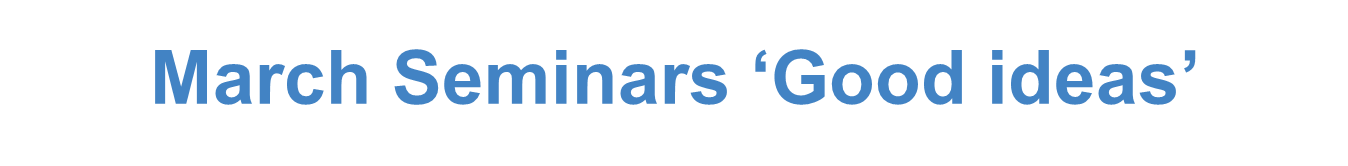 30 Hours of Free Childcare Local Partnerships
Good communication 
Information sharing 
Facebook pages
Share resources
Group settings working with childminders
Term time settings working with holiday provision
Proactive communication with parents
Know and maximise use of your USP
30 Hours of Free Childcare Local Partnerships
Many providers expressed an interest in being involved and gave permission to share their details
In the process of collating into local groups
Group information to be emailed out to everyone in the group
Kent 30 Hours of Free Childcare Toolkit
Transition – Focus on 30 Hours of Free Childcare
Special Educational Needs Additional Funding
30 Hour Briefing Sessions
Special Educational Needs Inclusion Fund (SENIF)

Disability Access Fund (DAF)
SENIF
Statutory requirement for SEN Inclusion Fund for 3 and 4 year olds in all authorities from April 2017
Implementation of extended entitlement (30hrs)
No scope to increase the SEN budget in Kent
13
How to apply
All forms and guidance will be available on KELSI and must be completed electronically, attached to a secure email and sent to SENIF@Kent.Gov.Uk and copied to the Early Years Specialist Teacher or Portage worker involved with the child.
If a secure email isn’t available, paperwork must be sent by recorded delivery to the County SENIF Funding Officer and EY STLS or Portage.
If you don’t have but require an EGRESS account please email karen.mckinley@kent.gov.uk
14
Key changes
SENIF funding, if agreed, will usually be for 1 year and paid monthly directly into setting bank accounts  - no need for invoices
Applications can be made at any time in the year, there won’t be any deadline dates. Applications will be considered as they are received.
County SEN Inclusion Funding Officer
Early Years SENIF Practitioners.
Early Years SENIF Monitoring Officers.
Introduction of termly Early Years Multi Agency Planning meetings (MAP) to coordinate and plan additional support for settings supporting children with SEND.
15
September 2017
Paperwork can be submitted at any time and if eligibility criteria is met funding will be agreed from the following month and paid monthly.

MAP Meetings will take place in the penultimate week of the term and settings notified of additional support / training via the Specialist Nursery Practitioners.
16
Disability Access Fund (DAF)
Disability Access Fund introduced from April 2017 to support children with disabilities or SEN who are in receipt of Disability Living Allowance (DLA)

An annual payment of £615.00
 
Aids access to early years places by supporting providers in making reasonable adjustments to their settings (Equality Act 2010)
Eligibility for Disability Access Fund
DAF funding  is paid to one childcare provider as a one-off payment

One childcare provider nominated by the parent  

If the child moves to another childcare provider during the year then the DAF funding is not transferable
Claiming the DAF
Parents must complete claim form and return to  childcare provider 
Setting needs a copy of the child’s Disability Living Allowance letter of confirmation
The childcare provider will keep a copy of the form and DLA confirmation letter as proof of eligibility
The setting must email both documents to: 
eyfe@kent.gov.uk or send by recorded delivery to:  Management Information, Kent County Council, 2nd Floor, Invicta House, Maidstone, ME14 1XX to claim the funding.
Provider Agreement
Sent out in Draft Thursday 26 May 2017
Currently with KCC Legal Services
Final version expected imminently
What’s new or different in the Provider Agreement
Checking validity of codes for 30 hours
Minimum session length
Polling days and other closures
Refundable Deposits
QTS and EYTS supplements
One funding pattern
Highlights from the Kent Provider Agreement
Providers must sign the declaration
Providers can choose to offer one or all of the entitlements 
The new declaration form will have tick boxes for each entitlement
Providers do not need to be open for 30 hours to be part of the 30 hour offer
Key Provider Responsibilities
Comply with all relevant legislation and insurance requirements
Safeguarding
Consistency across 15 and 30 hours
Clear communication with parents
Update information at least three times a year
Key Provider responsibilities continued
Support children with SEND
Clear approach to identifying and responding to SEND
Deliver effective support through the SEN Inclusion Fund and Disability Access Fund
Make information available to parents about your SEND offer
Free Early Education
Free Early Education is the:
Two year old Entitlement
Universal Entitlement
Extended Entitlement
Patterns of delivery
Providers must publish their totally free 15 and 30 hour patterns
Providers must make clear in their Fee Structure how they deliver Free Early Education and what they charge for optional activities outside of the entitlement
Charging
Government funding is intended to cover the cost to deliver 15 or 30 hours a week of free, high quality, flexible childcare.
It is not intended to cover the cost of meals, consumables, additional hours or additional services
KCC requires providers to ensure that where it is reasonably practicable and wherever possible, children are able to take up their free hours in continuous blocks and avoid artificial breaks being created throughout the day, for example over the lunch period.
Delivery requirements
Eligibility checked for all Free Early Education
Evidence kept
Data protection
ICO registration
Parental Declaration Forms
No enforced settling in periods
Eligibility Checking
Parents and Providers
Eligibility - parents
The government is introducing new ways to help parents with childcare costs. 
Whether you have toddlers or teens, you could get support.
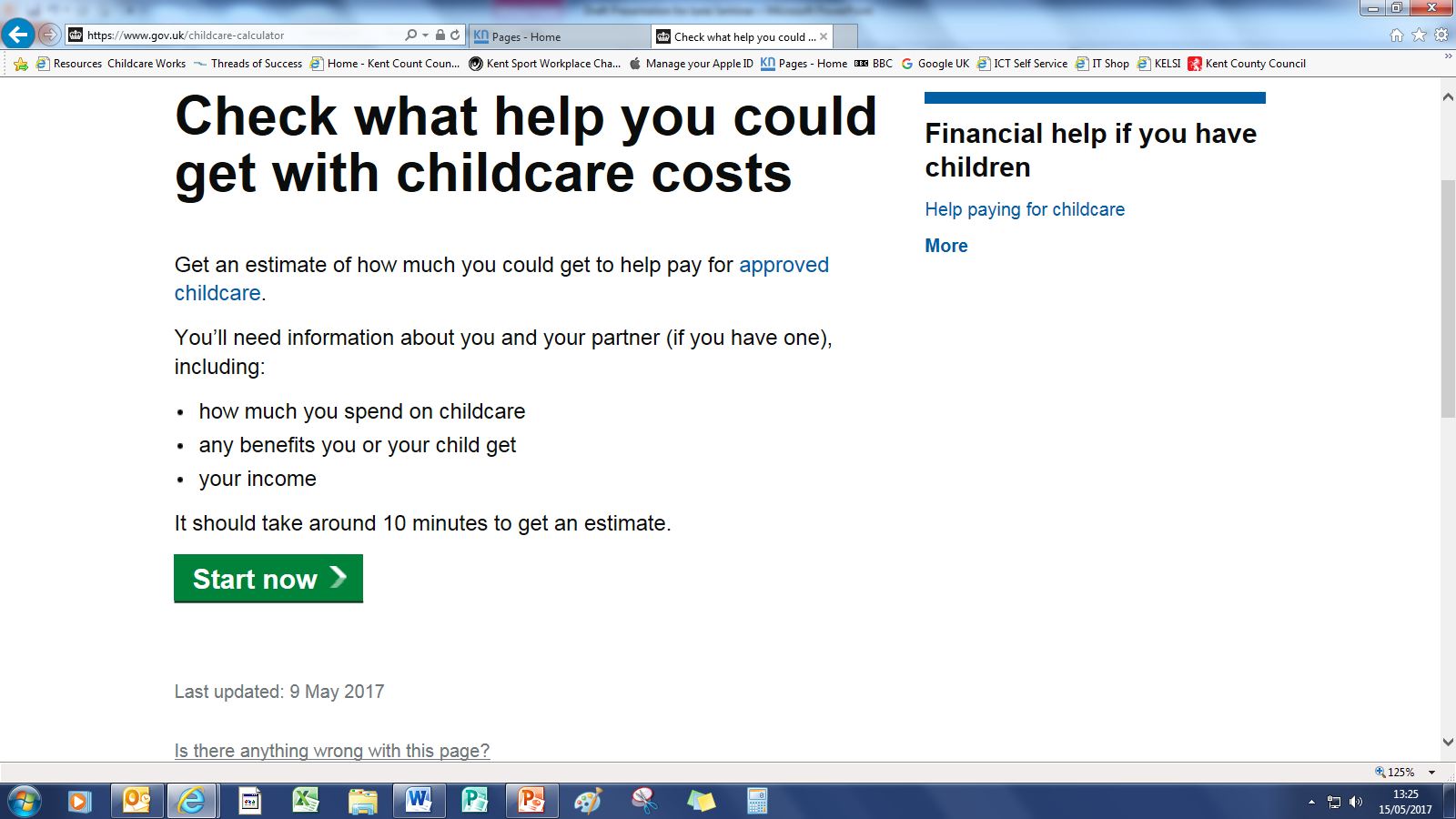 Eligibility - parents
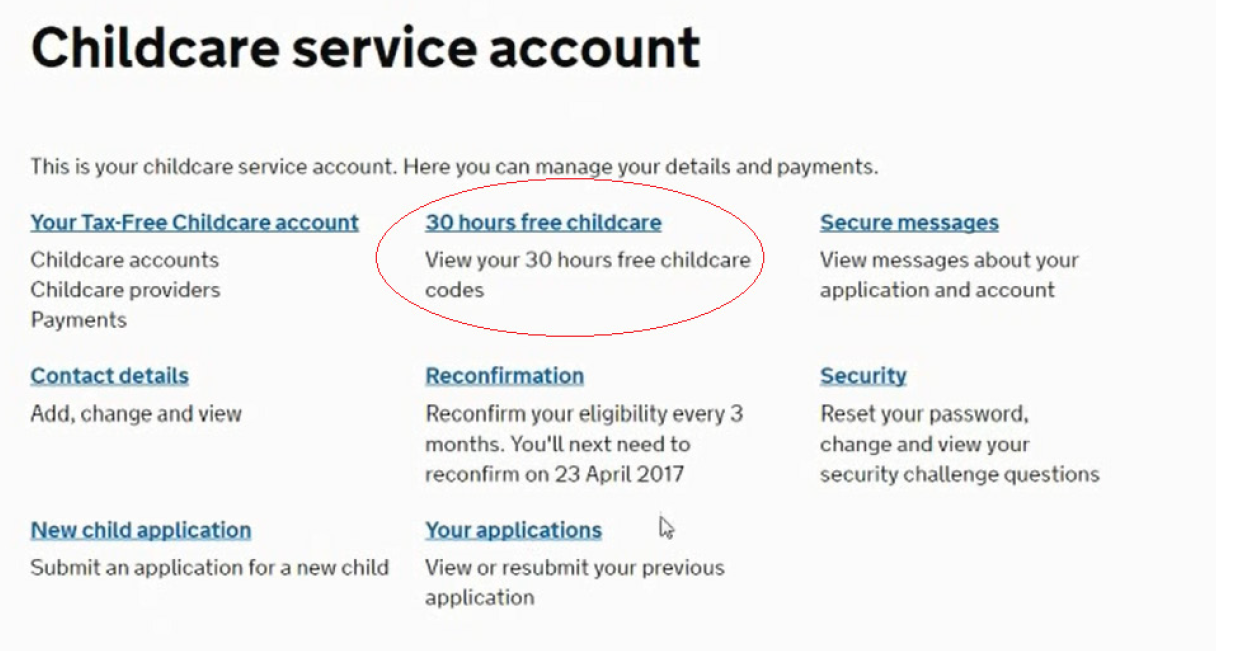 Customer Interaction Centre

0300 123 4097
Eligibility - parents
Eligibility - parents
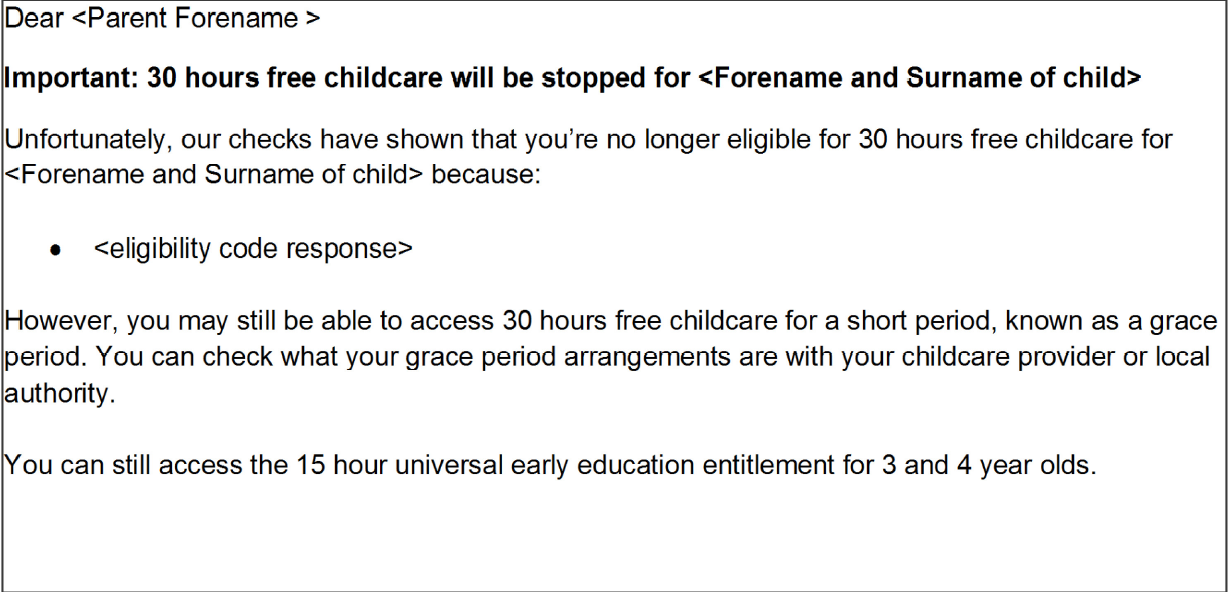 The Grace Period
The Grace Period only applies to the Extended Entitlement
Providers will be notified by KCC when a child is entering their Grace Period
When the Grace Period has expired children will revert back to their 15 hours of Universal Free Early Education
Review of  Systems
KCC has procured a new ICT system called Synergy which is designed to work with HMRC and the DfE’s Eligibility Checking System (ECS)
Between June and  August 2017 Management Information will be testing this system
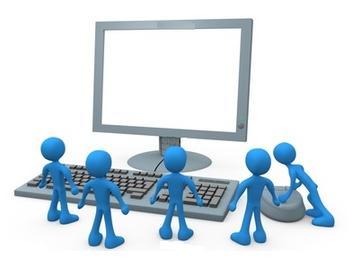 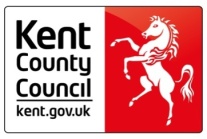 What does this mean for you?
When testing is complete, you will be given access to the Synergy Provider Portal.
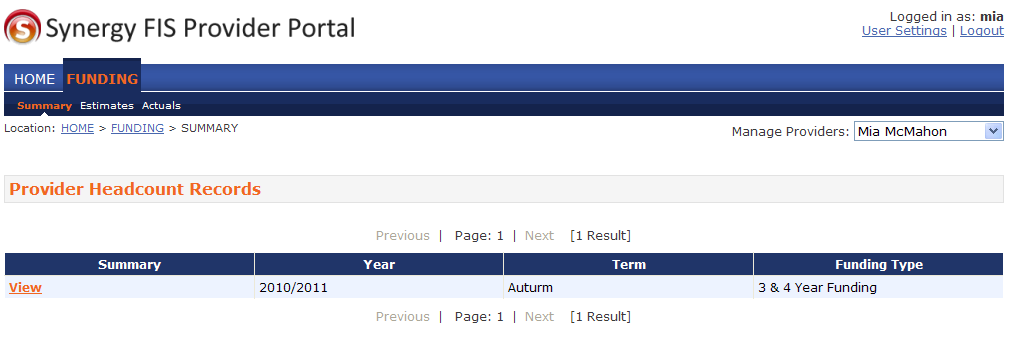 MI Nursery
Autumn
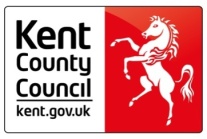 This portal will replace the Free for Two process and the Early Years Web 3 & 4 year old funding claiming websites
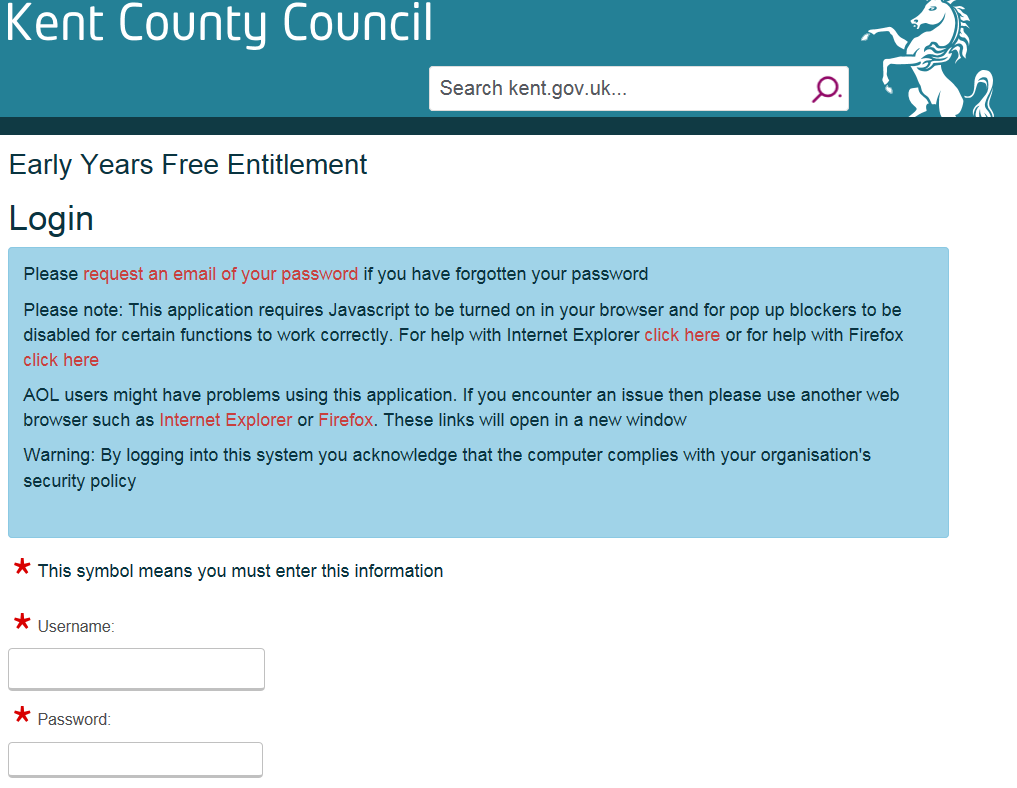 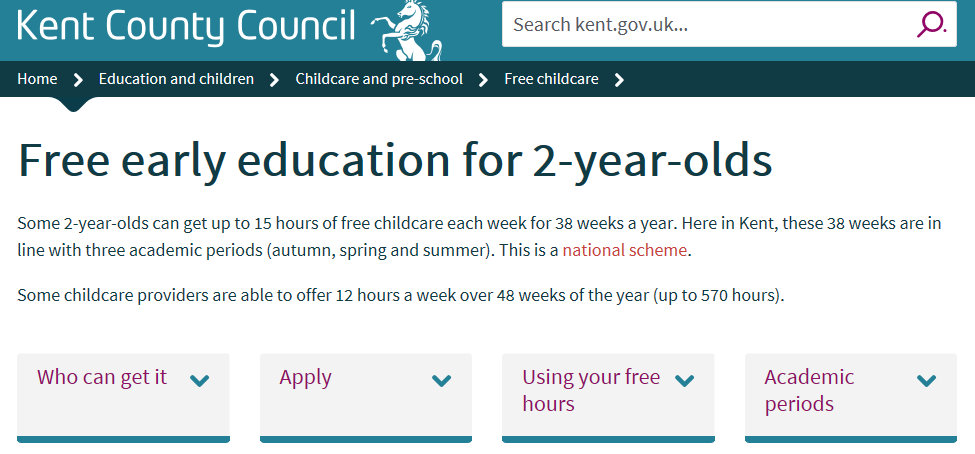 This means the submission of your estimate/headcount and Free For 2 claims will be in one place and will remain as a record for you to refer to at a later date
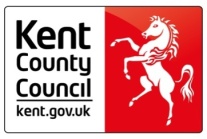 The Synergy system will also include the 30 Hour Funding and Early Years Pupil Premium
Management Information will communicate further details as soon as implementation and testing is completed by;
Sending emails to your nominated Early Years Web and Free For 2 contact.
Updating our Kelsi webpages with the latest guidance.
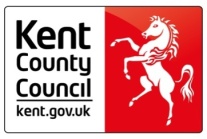 30 Hours – Interim Checker
To allow you to start checking codes, Management Information will introduce an interim 30 hour eligibility checker
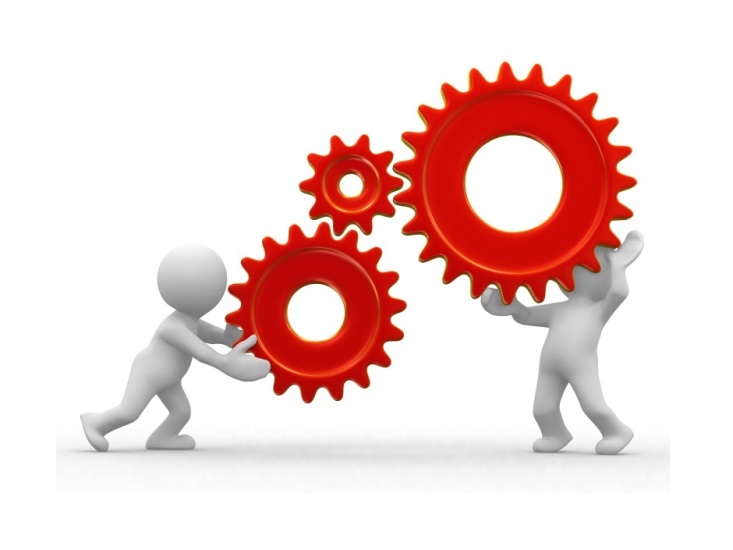 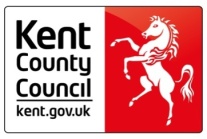 30 Hours – Interim Checker
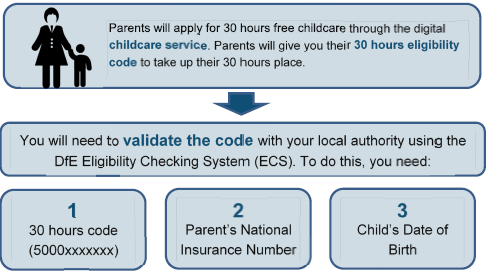 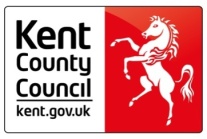 30 Hours - Interim Checker
KCC’s 30 Hours of Free Childcare Interim Checker will go live on 26th June.
You can access the checker via the KELSI website on the Free Early Education for 3 to 4 year olds page:
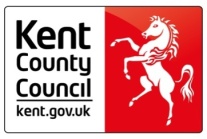 30 Hours - Interim Checker
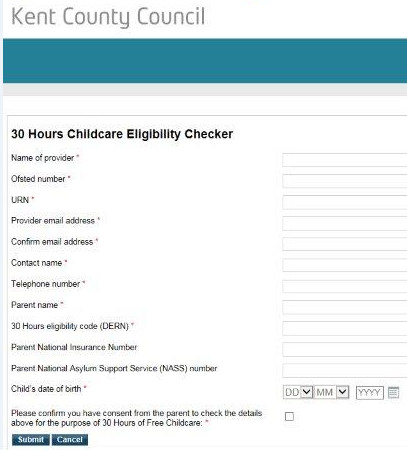 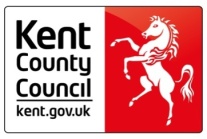 30 Hours - Interim Checker
Once a check has been submitted, you will receive an on screen response thanking and informing you it has been sent to Management Information.
It is at this point you can print a copy of the form for your records if you wish to do so. You will also receive an email confirming submission.
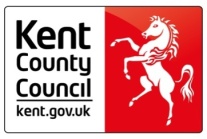 Eligible Result
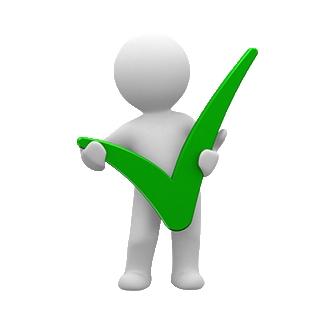 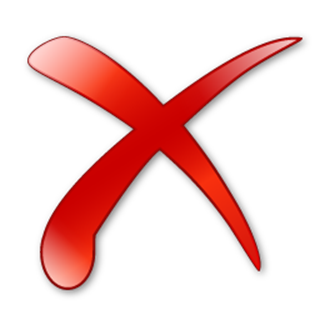 Management Information will then complete a check and will email you with either an ‘Eligible’ result or a ‘Not Found’ result. 

The ‘Eligible’ email will provide you with the start date, end date and grace period end date.

The ‘Not Found’ email will contain information as to why the check has not produced an eligible result. 
 
Once you have received an eligible result back, you can secure a place for the child in your setting.
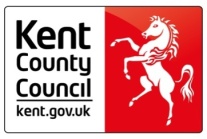 KCC Auditing of Eligibility CodesKCC will audit eligibility codes at six fixed points in the year as below
The Grace Period
Enables parents to retain their child’s place for a short period if they become ineligible
Parents reconfirm every three months
3 dates attached to each code which only KCC and the provider sees
ECS automatically assigns grace period end dates to every eligibility code
When KCC audits the codes six times a year they will inform providers which children are in their grace period and for how long
Ineligible for the Grace Period
Child will be four years old before next term and will be starting reception
The parent’s code was issued on 7th April and the child’s fourth birthday is on 7th May.  
The provider should explain to the parent that as their child will be starting full-time reception in a maintained school or academy from September the child will not be able to claim 30 hours with that provider from September as they cannot claim 30 hours in addition to reception
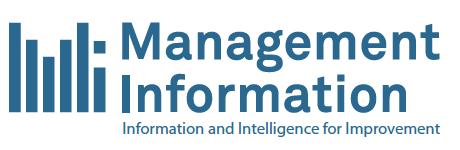 If you have any questions regarding the eligibility checking system please email eyfe@kent.gov.uk
If you would like be part of the Synergy testing process and you are available throughout July/August 2017, please email; eyfe@kent.gov.uk and a member of the Synergy project team will be in contact.
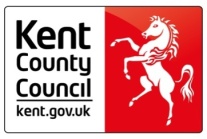 Sufficiency and Sustainabilitysufficiencyandsustainability@kent.gov.ukEquality and Inclusioneyinclusion@kent.gov.uk
Prospects ServicesProspectsEYS.Kent@prospects.co.uk


30HoursFreeChildcare@Kent.gov.uk